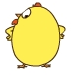 1
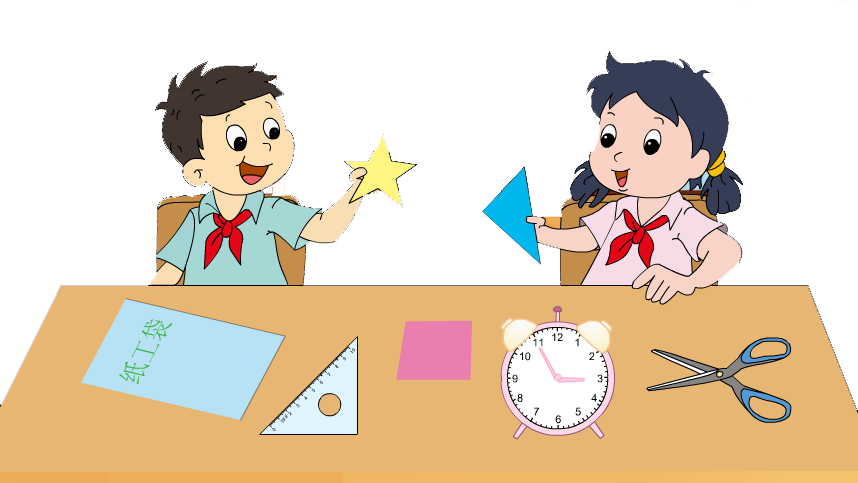 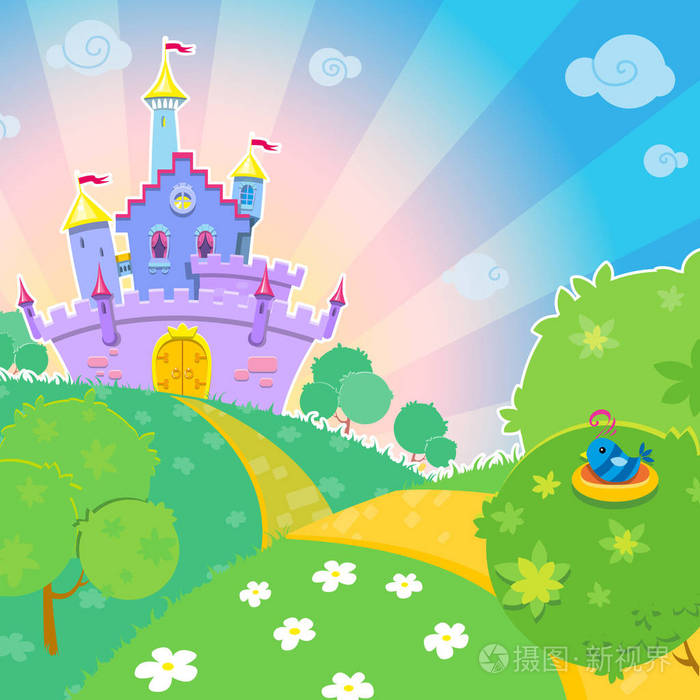 角王国
挑战一：找一找
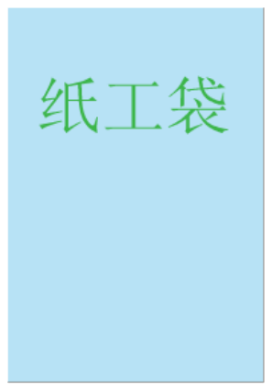 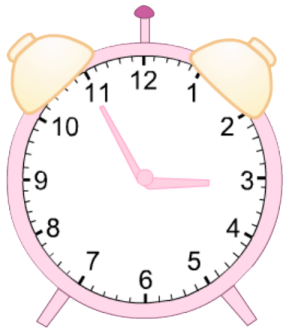 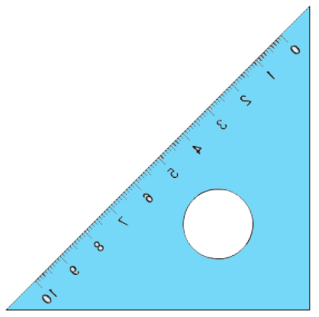 挑战一：找一找
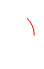 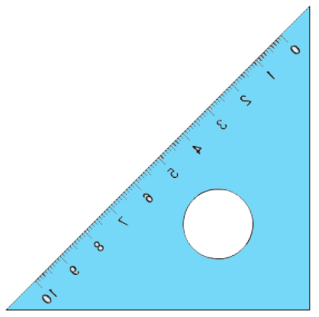 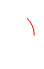 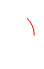 挑战一：找一找
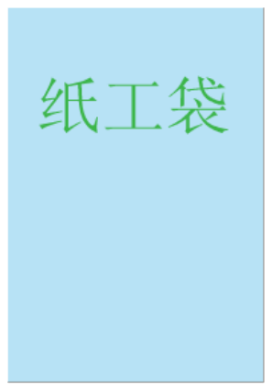 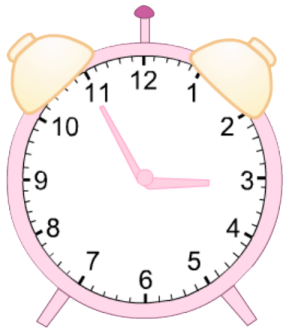 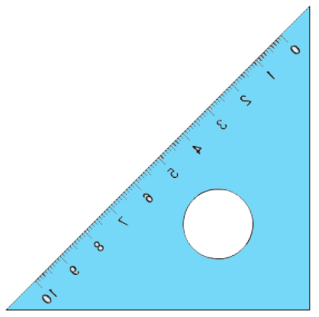 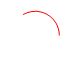 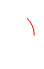 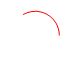 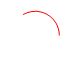 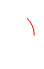 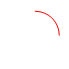 挑战一：找一找
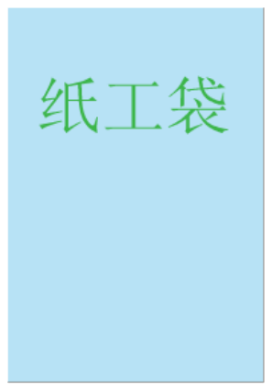 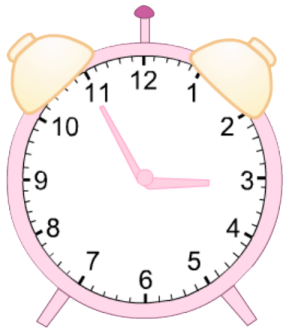 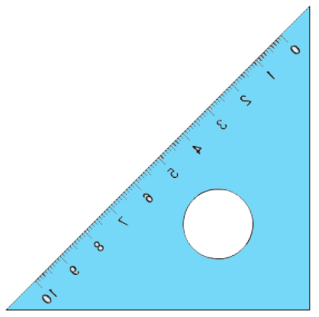 这些图形都是角。
挑战一：找一找
边
边
边
边
顶点
顶点
顶点
边
边
挑战二：画一画
活动要求：
    1、先画一个角。
    2、再标出顶点和边。
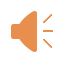 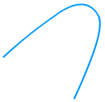 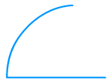 ②
④
挑战三：想一想
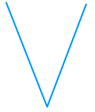 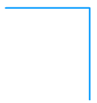 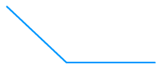 ①
③
⑤
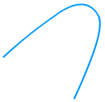 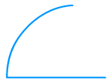 ②
④
挑战三：想一想
挑战四
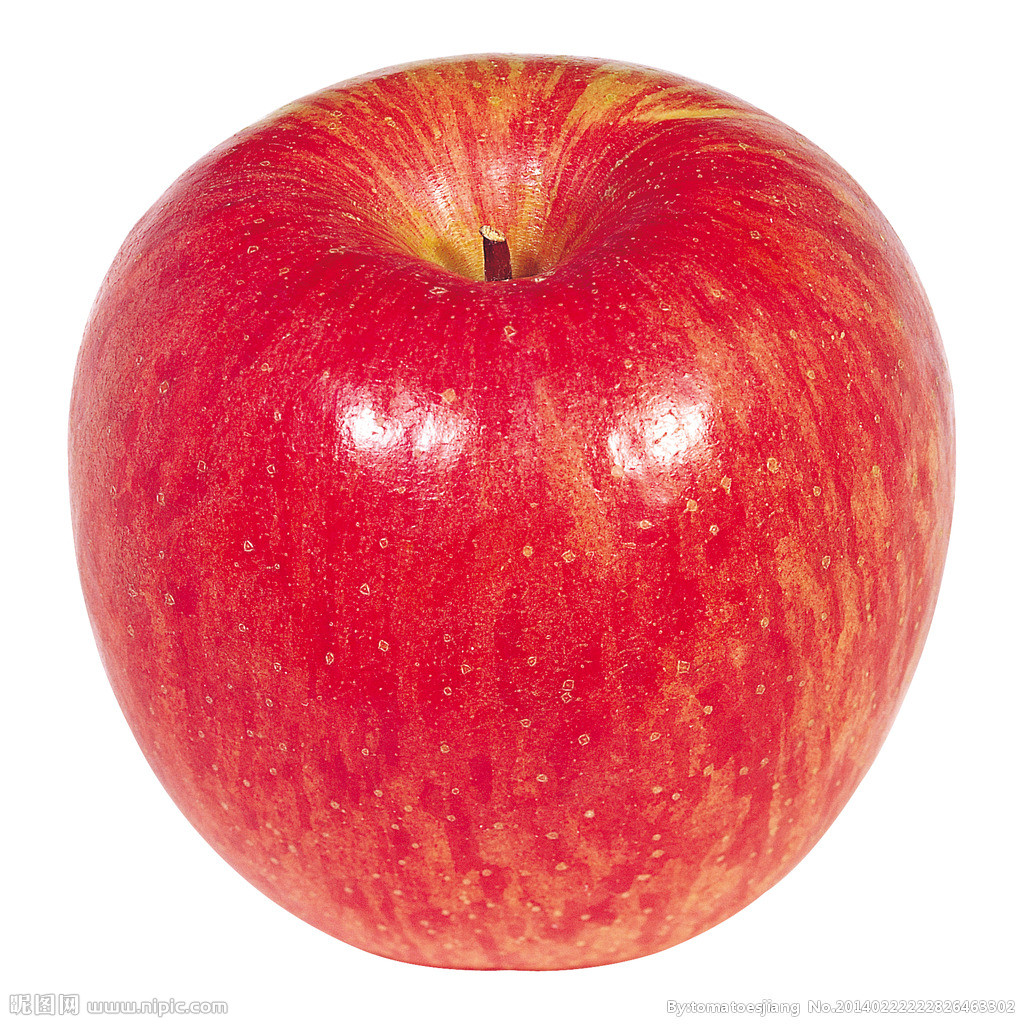 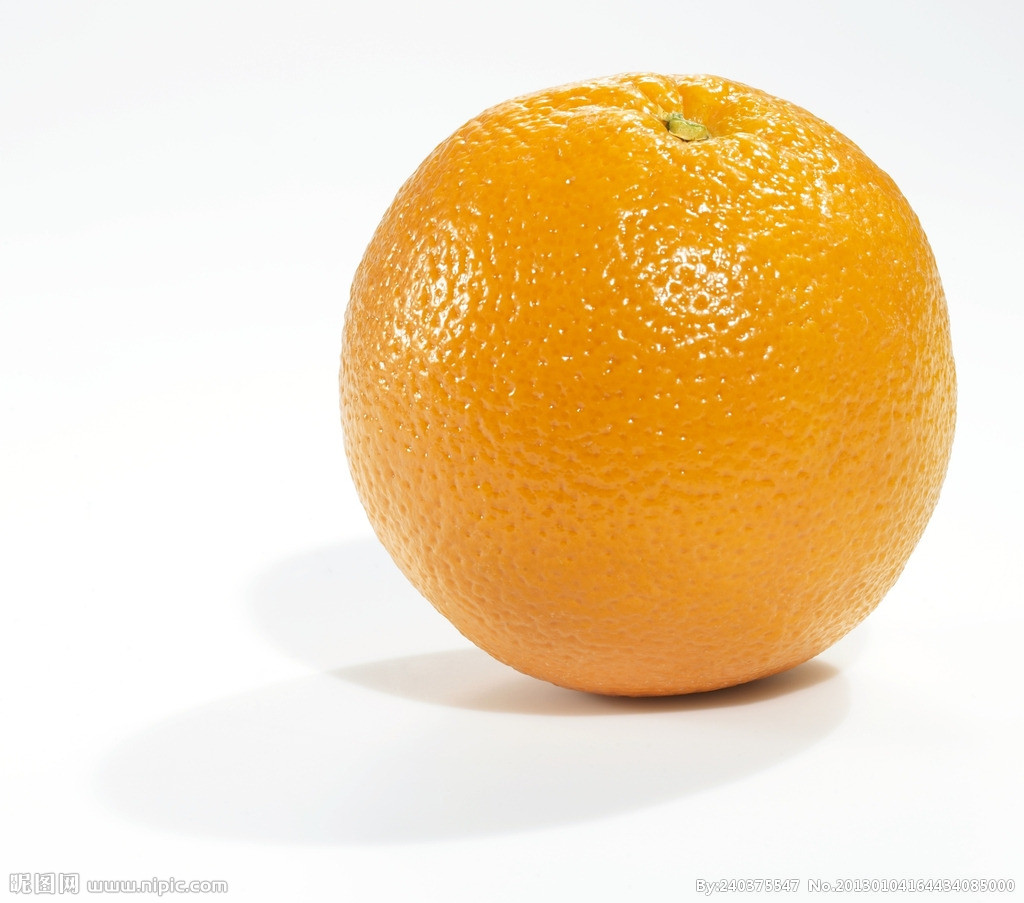 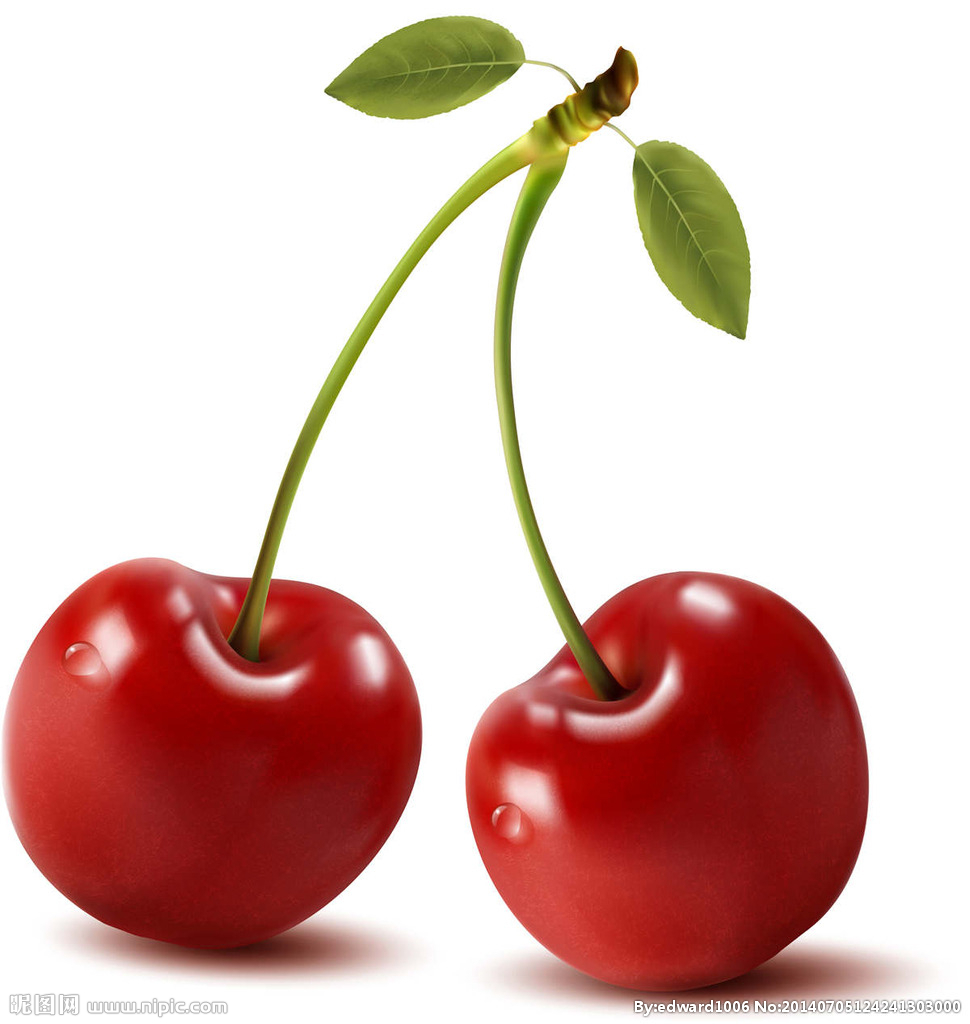 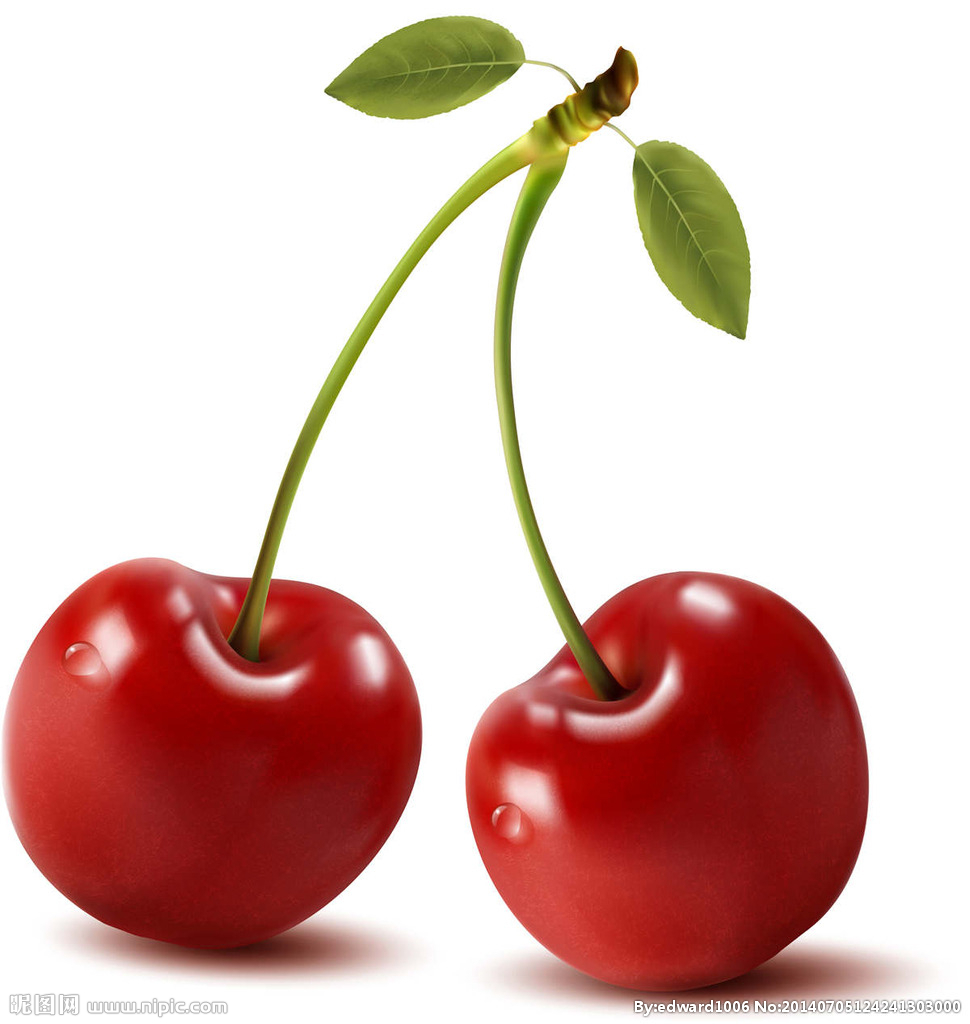 我把两条边张开一点
可以夹住樱桃。
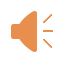 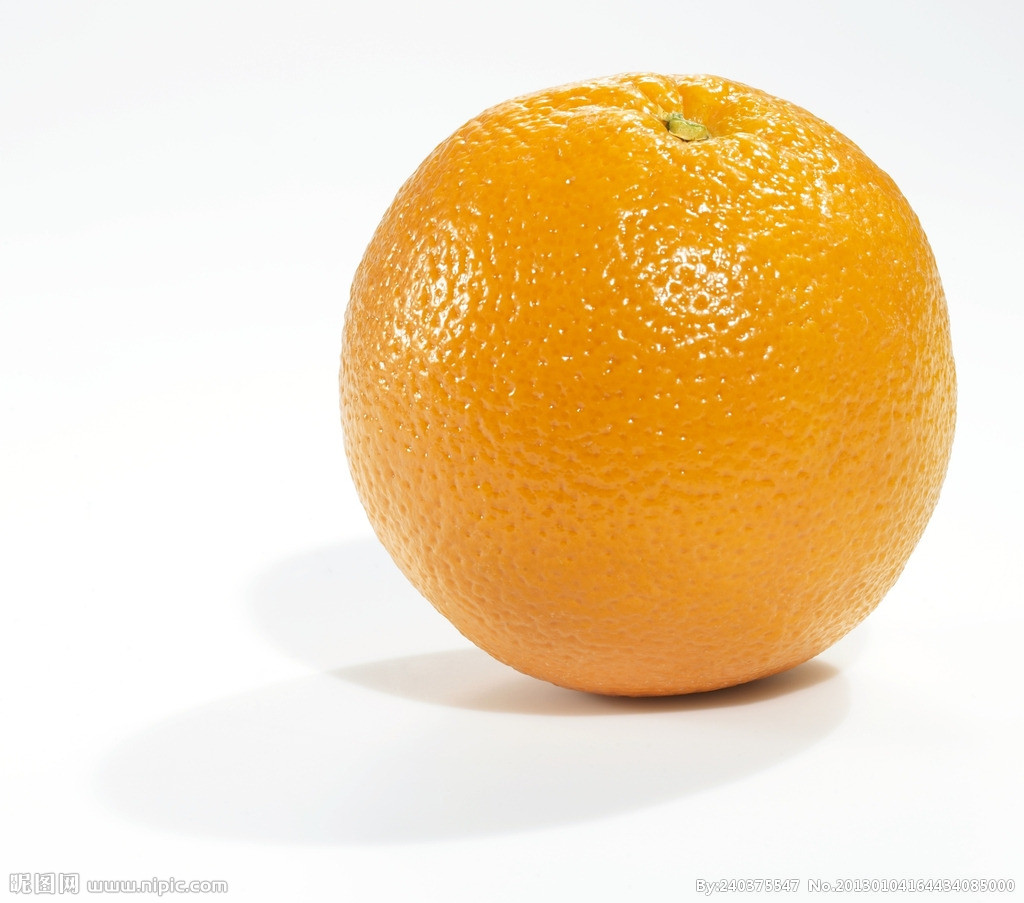 我把两条边张开大一些
可以夹住橙子。
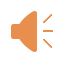 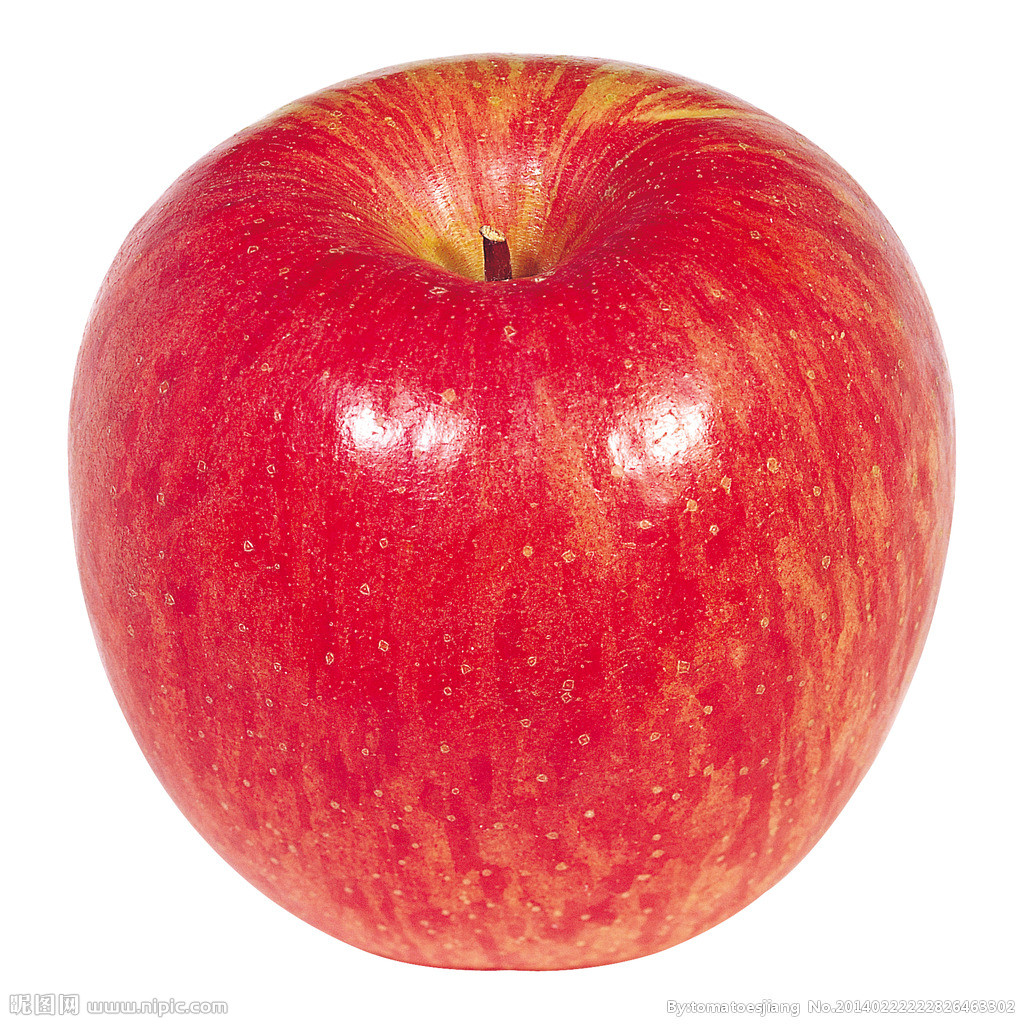 我把两条边张开更大
可以夹住苹果。
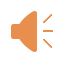 挑战四：做一做
活动要求：
    1、做一做：利用学具材料创造一个角。
    2、玩一玩：你能让角变大、变小吗？
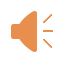 挑战五：比一比
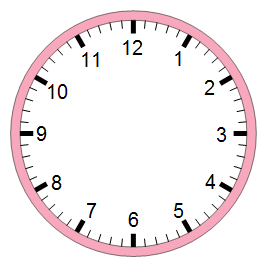 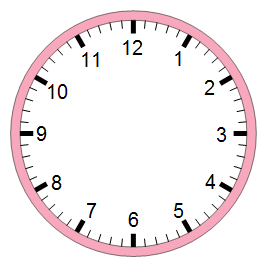 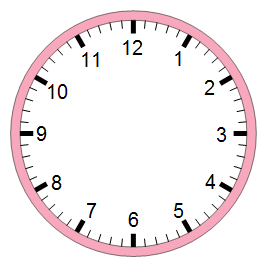 下面钟面上时针和分针形成的角，哪个最大，哪个最小？
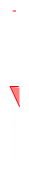 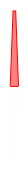 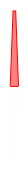 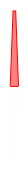 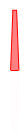 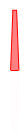 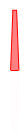 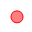 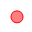 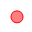 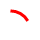 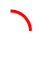 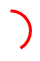 ①
②
③
最大
最小
挑战五：比一比
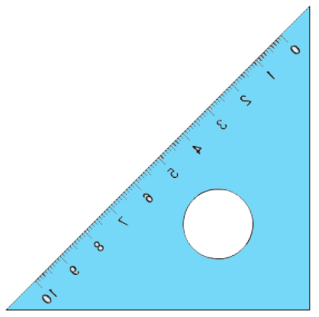 ⑤
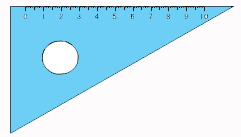 ②
③
①
④
⑥
比一比，说一说，下面的角与三角尺上的哪个角一样大？
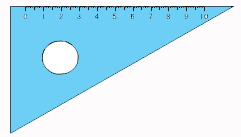 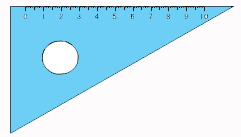 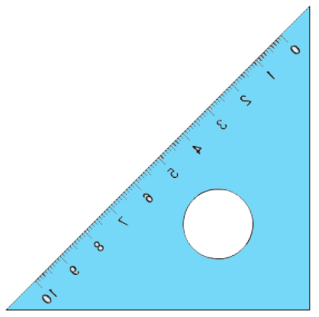 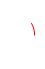 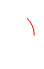 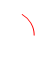 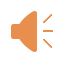 挑战六：数一数
挑战六：数一数
下面的图形各有几个角?
3
1
2
5
（     ）个
（     ）个
（     ）个
（     ）个
挑战六：数一数
2
3
（    ）个
（    ）个
角的儿歌
小小角，真漂亮，
一个顶点两条边。
画角时，要牢记，
先画顶点再画边。
想知我的大与小，
只看张口不看边。
拿一张纸，折出一个角
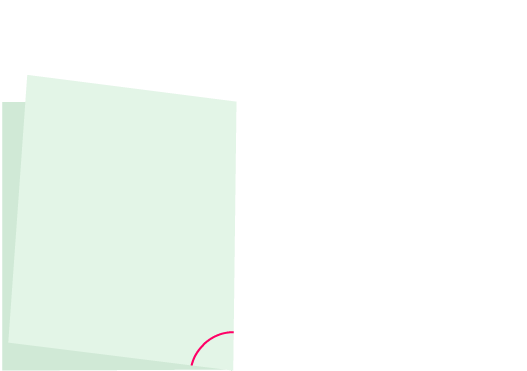 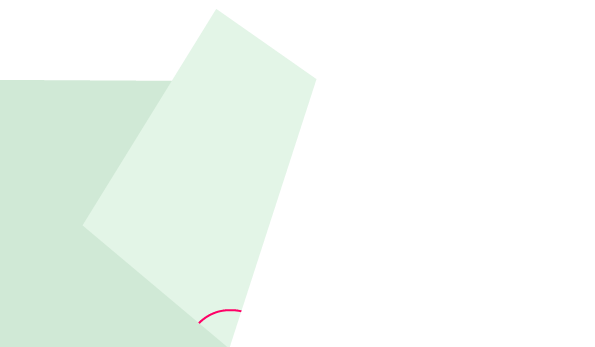 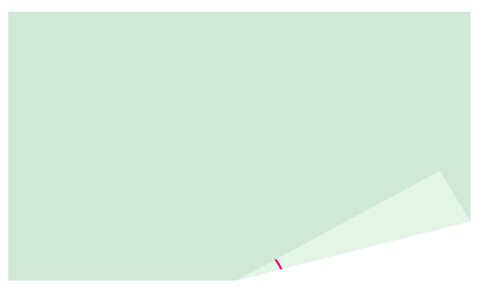 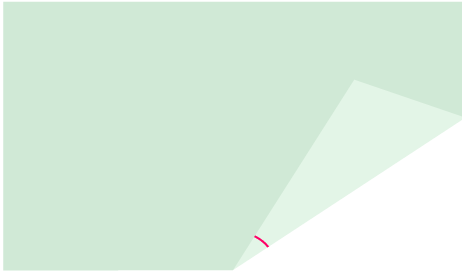 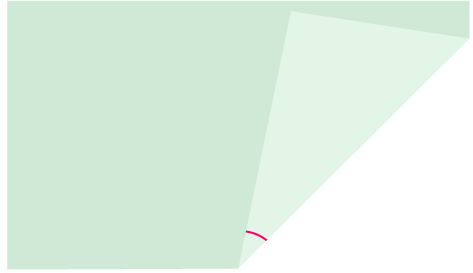 谢谢指导！